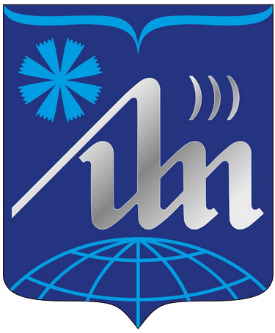 Кафедра экономической информатики
СОБРАНИЕ ПО ПРОИЗВОДСТВЕННОЙ ПРАКТИКЕ
Оформление дневника практики
Всем студентам необходимо:
1.Зарегистрироваться в регистрационном листе и журнале по технике безопасности.
2.Получить дневники по практике (при регистрации).
3.Дневники не заполнять.
4.Приготовить ручки и тетради (блокноты) для записи информации.
Место для печати в дневнике 
3 страница
Место для печати (в дневнике)
5я страница дневника
Спасибо за внимание!